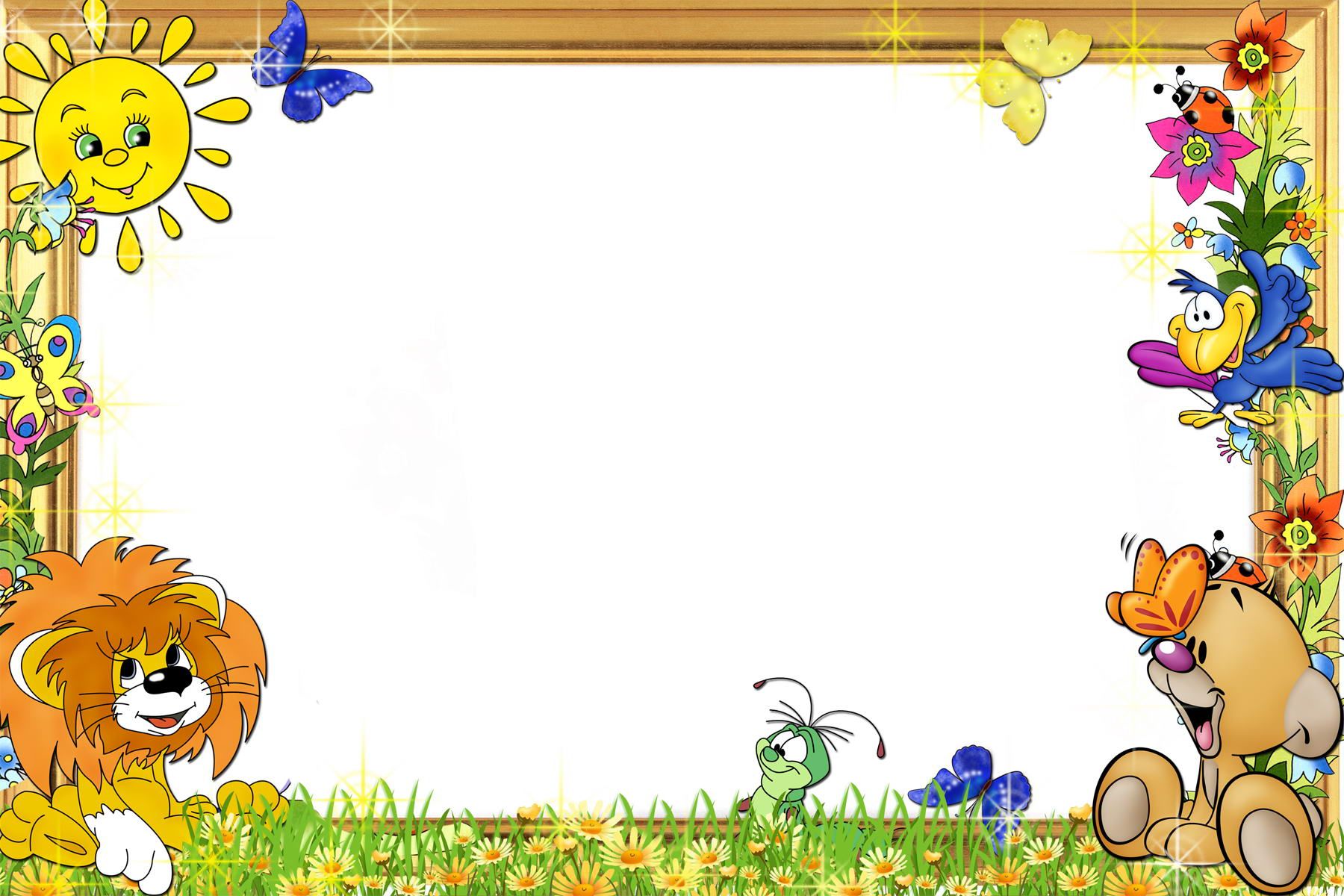 TRƯỜNG TIỂU HỌC ÁI MỘ A
Toán
Luyện tập (29)
Bài 1. Tính nhẩm:
10
14
12
13
17
16
11
15
13
12
16
15
Bài 2. Đặt tính rồi tính:
67
  9
47
18
38
15
24
17
+
+
+
+
Bài 3. Giải bài toán theo tóm tắt sau:
Thúng cam có 28 quả. Thúng quýt có 37 quả. Hỏi cả hai thúng có tất cả bao nhiêu quả?
Bài giải
Bài 4. > < =
=
=
<
>
Bài 5. Kết quả của phép tính nào có thể điền vào ô trống?
19 + 4
18 + 8
17 - 2
27 - 5
17 + 4
15 <          < 25